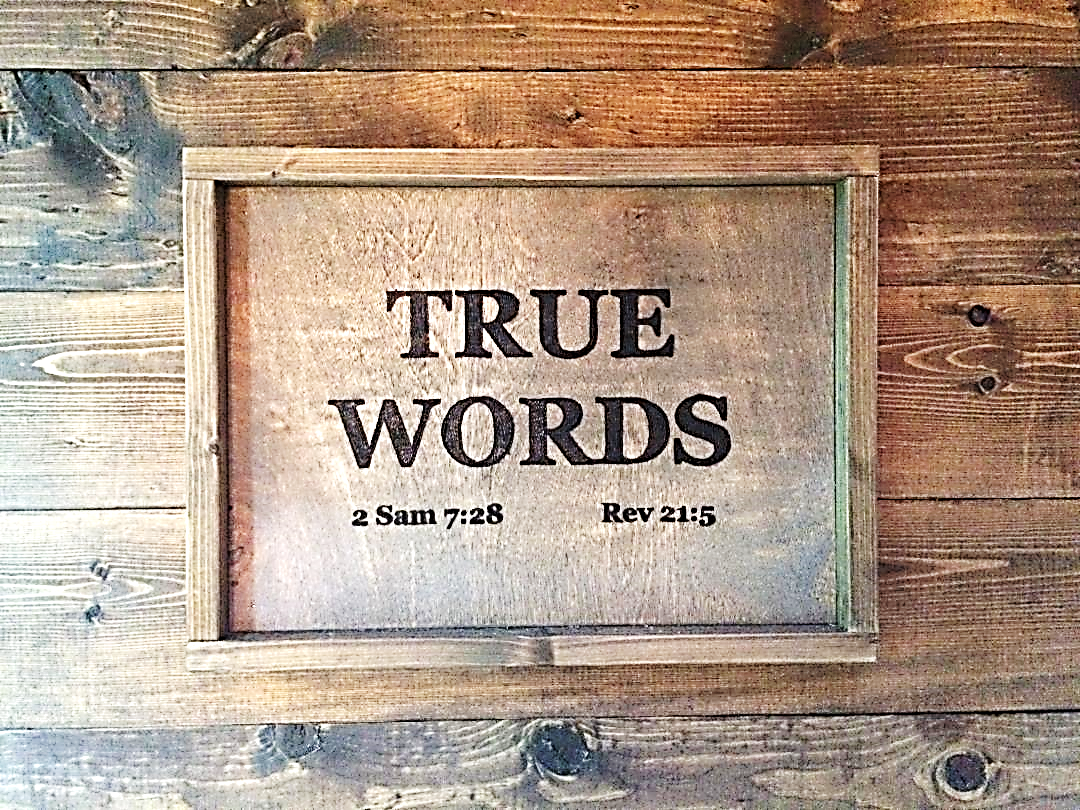 SERMON TITLE
James Chapter 5
James 5:1   Go to now, ye rich men, weep and howl for your miseries that shall come upon you.
True Words Christian Church
Proverbs 30:8-9   Remove far from me vanity and lies: give me neither poverty nor riches; feed me with food convenient for me:  9 Lest I be full, and deny thee, and say, Who is the LORD? or lest I be poor, and steal, and take the name of my God in vain.
True Words Christian Church
James 5:2-3   Your riches are corrupted, and your garments are motheaten.  3 Your gold and silver is cankered; and the rust of them shall be a witness against you, and shall eat your flesh as it were fire. Ye have heaped treasure together for the last days.
True Words Christian Church
Matthew 6:19-21   Lay not up for yourselves treasures upon earth, where moth and rust doth corrupt, and where thieves break through and steal:  20 But lay up for yourselves treasures in heaven, where neither moth nor rust doth corrupt, and where thieves do not break through nor steal:  21 For where your treasure is, there will your heart be also.
True Words Christian Church
James 5:4   Behold, the hire of the labourers who have reaped down your fields, which is of you kept back by fraud, crieth: and the cries of them which have reaped are entered into the ears of the Lord of sabaoth.
True Words Christian Church
James 5:5-6   Ye have lived in pleasure on the earth, and been wanton; ye have nourished your hearts, as in a day of slaughter.  6 Ye have condemned and killed the just; and he doth not resist you.
True Words Christian Church
James 5:7   Be patient therefore, brethren, unto the coming of the Lord. Behold, the husbandman waiteth for the precious fruit of the earth, and hath long patience for it, until he receive the early and latter rain.
True Words Christian Church
James 5:8   Be ye also patient; stablish your hearts: for the coming of the Lord draweth nigh.
True Words Christian Church
James 5:9   Grudge not one against another, brethren, lest ye be condemned: behold, the judge standeth before the door.
True Words Christian Church
James 5:10-11   Take, my brethren, the prophets, who have spoken in the name of the Lord, for an example of suffering affliction, and of patience.  11 Behold, we count them happy which endure. Ye have heard of the patience of Job, and have seen the end of the Lord; that the Lord is very pitiful, and of tender mercy.
True Words Christian Church
James 5:12   But above all things, my brethren, swear not, neither by heaven, neither by the earth, neither by any other oath: but let your yea be yea; and your nay, nay; lest ye fall into condemnation.
True Words Christian Church
Matthew 5:33-37   Again, ye have heard that it hath been said by them of old time, Thou shalt not forswear thyself, but shalt perform unto the Lord thine oaths:  34 But I say unto you, Swear not at all; neither by heaven; for it is God's throne:  35 Nor by the earth; for it is his footstool: neither by Jerusalem; for it is the city of the great King.  36 Neither shalt thou swear by thy head, because thou canst not make one hair white or black.  37 But let your communication be, Yea, yea; Nay, nay: for whatsoever is more than these cometh of evil.
True Words Christian Church
James 5:13   Is any among you afflicted? let him pray. Is any merry? let him sing psalms.
True Words Christian Church
2 Chronicles 33:12-13   And when he was in affliction, he besought the LORD his God, and humbled himself greatly before the God of his fathers,  13 And prayed unto him: and he was intreated of him, and heard his supplication, and brought him again to Jerusalem into his kingdom. Then Manasseh knew that the LORD he was God.
True Words Christian Church
James 5:14-15   Is any sick among you? let him call for the elders of the church; and let them pray over him, anointing him with oil in the name of the Lord:  15 And the prayer of faith shall save the sick, and the Lord shall raise him up; and if he have committed sins, they shall be forgiven him.
True Words Christian Church
1 Corinthians 11:26-28   For as often as ye eat this bread, and drink this cup, ye do shew the Lord's death till he come.  27 Wherefore whosoever shall eat this bread, and drink this cup of the Lord, unworthily, shall be guilty of the body and blood of the Lord.  28 But let a man examine himself, and so let him eat of that bread, and drink of that cup.
True Words Christian Church
1 Corinthians 11:29-30   For he that eateth and drinketh unworthily, eateth and drinketh damnation to himself, not discerning the Lord's body.  30 For this cause many are weak and sickly among you, and many sleep.
True Words Christian Church
James 5:16   Confess your faults one to another, and pray one for another, that ye may be healed. The effectual fervent prayer of a righteous man availeth much.
True Words Christian Church
James 5:17-18   Elias was a man subject to like passions as we are, and he prayed earnestly that it might not rain: and it rained not on the earth by the space of three years and six months.  18 And he prayed again, and the heaven gave rain, and the earth brought forth her fruit.
True Words Christian Church
1 Kings 17:1   And Elijah the Tishbite, who was of the inhabitants of Gilead, said unto Ahab, As the LORD God of Israel liveth, before whom I stand, there shall not be dew nor rain these years, but according to my word.
True Words Christian Church
1 Kings 17:2-4   And the word of the LORD came unto him, saying,  3 Get thee hence, and turn thee eastward, and hide thyself by the brook Cherith, that is before Jordan.  4 And it shall be, that thou shalt drink of the brook; and I have commanded the ravens to feed thee there.
True Words Christian Church
James 5:19-20   Brethren, if any of you do err from the truth, and one convert him;  20 Let him know, that he which converteth the sinner from the error of his way shall save a soul from death, and shall hide a multitude of sins.
True Words Christian Church